01.
Seguimiento Plan Estratégico Institucional y Plan de Acción Anual
III Trimestre 2021
Aspectos Generales Planeación Institucional
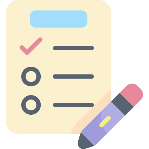 107 entregables los cuales responden a compromisos derivados del Plan Nacional de Desarrollo, el Plan Marco de Implementación del acuerdo de Paz, documentos CONPES, Planes del Decreto 612 de 2018, iniciativas sectoriales, entre otros.
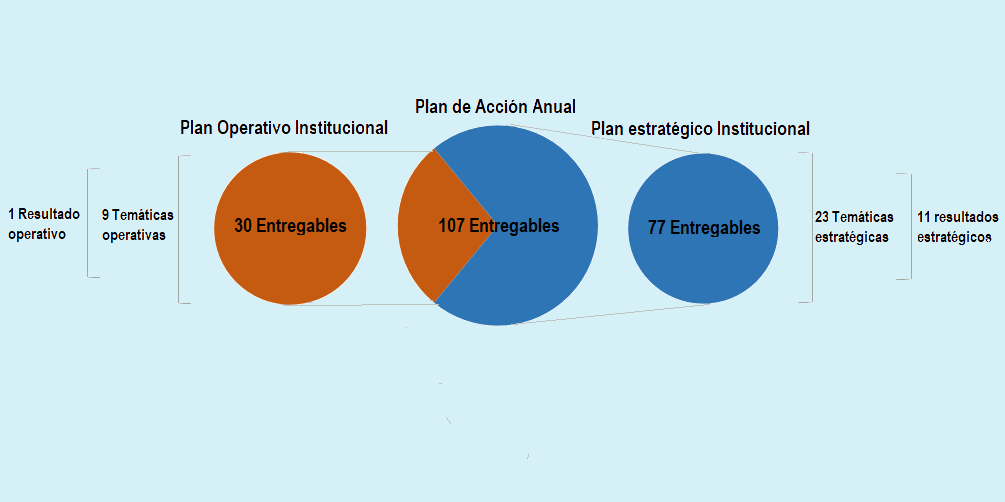 (28%)
(72%)
Informe Cumplimiento Planeación Institucional 2021 - Septiembre
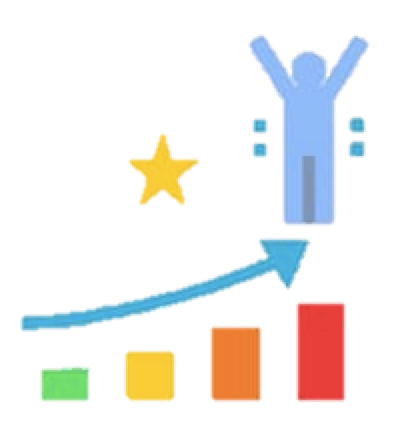 % Avance Plan de Acción Anual
% Avance Plan Estratégico Institucional
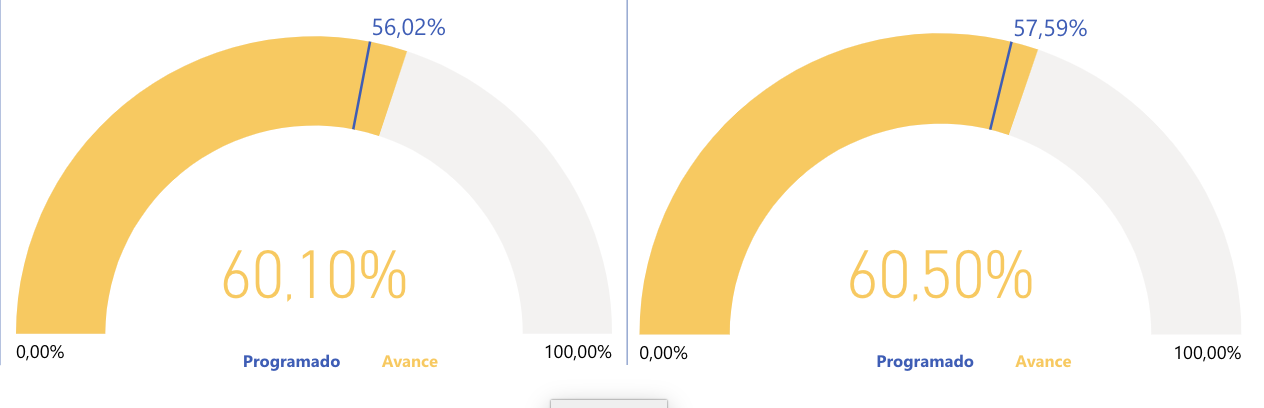 60.44%
60.02%
% de avance                     % Programado